Employee Engagement through Targeted Branded Strategy
Expanding Perspectives: A case review of integrated marketing and the application of promotional items
Presented to: ISHMPR Fall Conference
Presented on: October 17, 2019
Presented by: Stephanie Gregory (Northwestern Medicine)
		       Keri O’Brien Soukup (O’Brien Corporation)
Presentation Summary
Northwestern Medicine Human Resources and O’Brien Corporation deployed a wide variety of impactful employee engagement projects over the course of 2017-2018.  
In this presentation, we will review 3 case studies with unique approaches to utilizing promotional products in employee-centric applications.  
We will examine best practices for collaborating with your supplier partners in addition to the impact generated through targeted brand experiences. 
Key outcomes from each project will be discussed within the context of internal marketing, brand cultivation, and employee engagement.
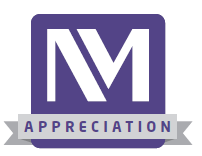 2
Learning Objectives
Ideas on how to fully utilize the capabilities of your promotional products vendor as an extension of your team
Creating impactful, branded experiences and events by adding another element for a tactile experience
Driving key behaviors with employees through the utilization of rewards and recognition
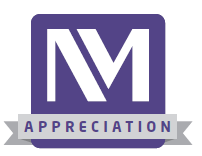 3
Today’s Presenters
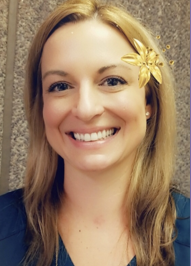 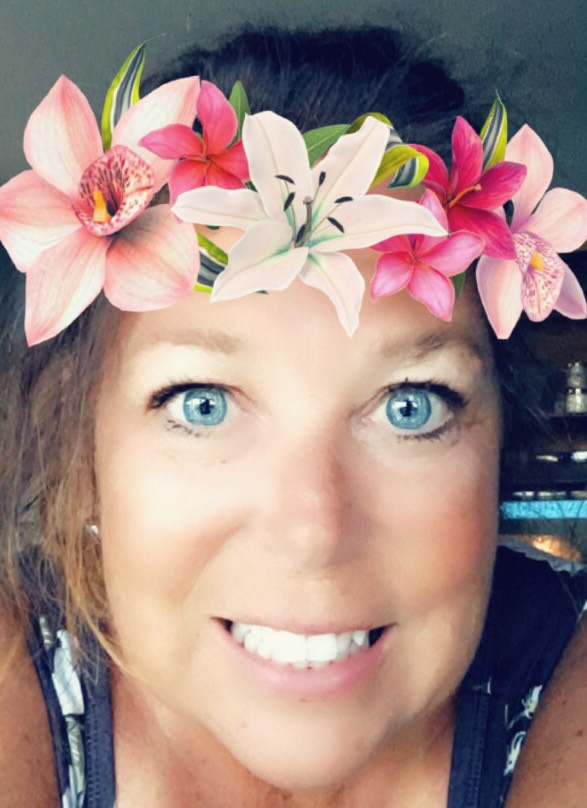 Stephanie Gregory				Keri O’Brien Soukup
Northwestern Medicine			O’Brien Corporation
Manager, HR Programs			Partner
Northwestern Medicine & O’Brien Corporation
History of the Partnership
5
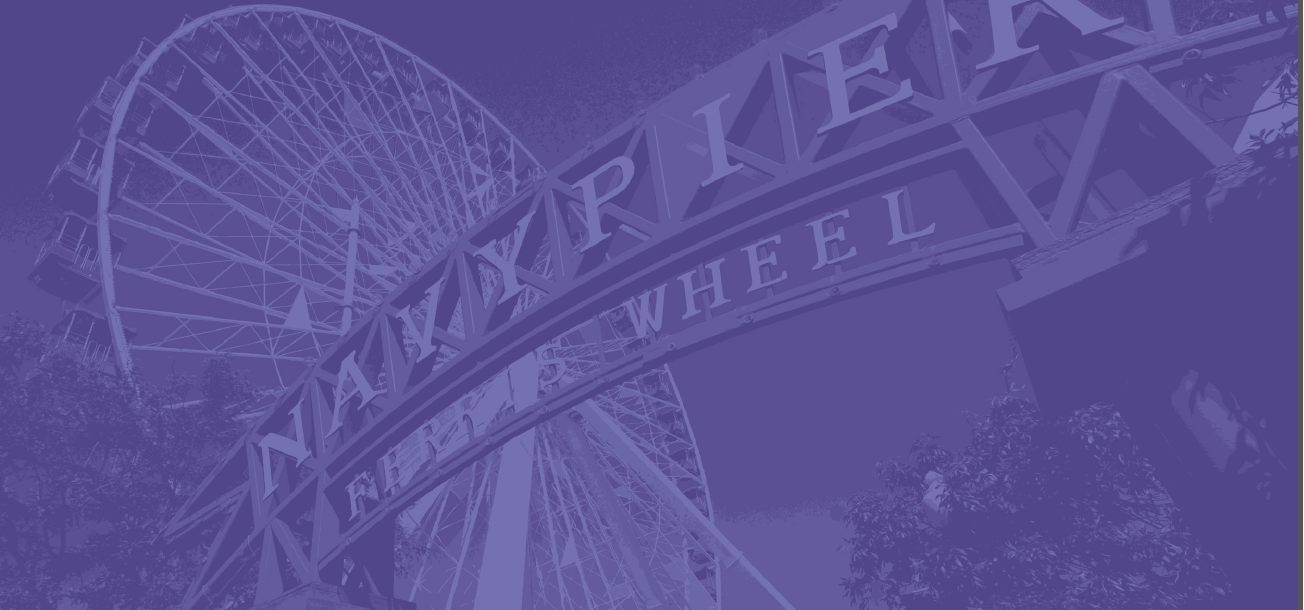 Case Study #1
Annual Milestone Years of Service 
Celebration Dinner
Excursion and Evening at Navy Pier
Quarter Century Club
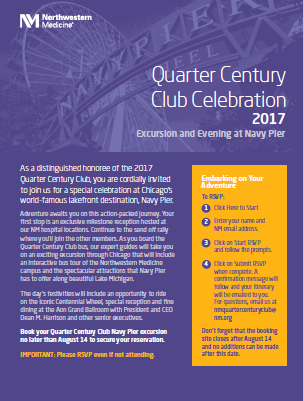 Quarter Century Club
Employees with 25+ years of service
Recognize employees with 25, 30, 35, 40, 45, and 50-year milestones
Host annual dinner event
7
Celebration Event Goals
Quarter Century Club
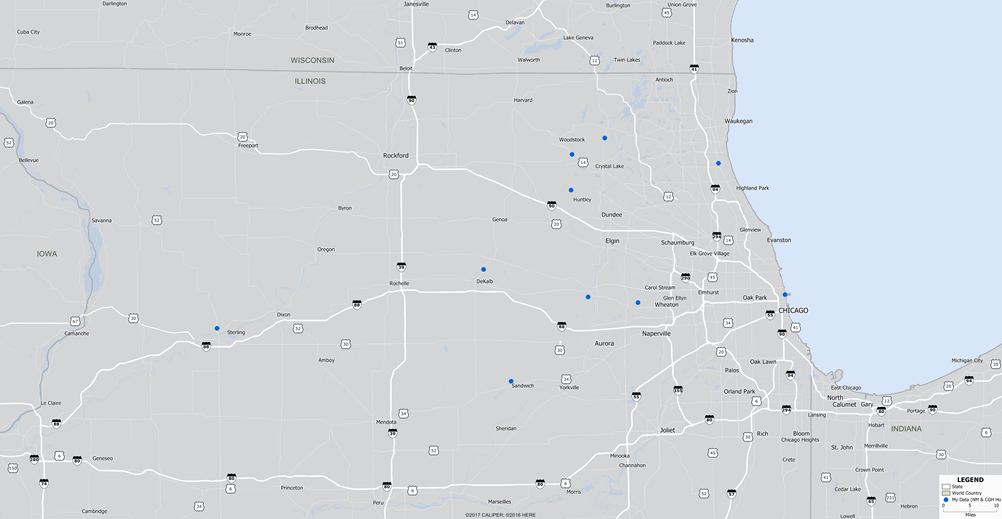 To create one unified event to recognize employees with 25+ years of service throughout the health system. 
Traditionally three separate annual dinner events were hosted within each region of Northwestern Medicine.
Partner with O’Brien to carefully select custom branded items to fit the theme of “an excursion and evening at Navy Pier” for over 1,000 honorees, executives and volunteers to make the round-trip bus journey a memorable one.
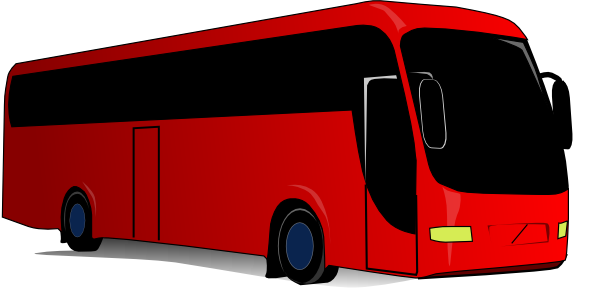 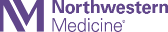 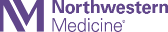 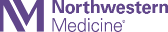 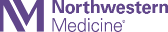 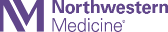 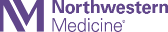 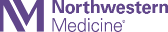 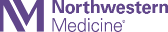 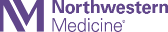 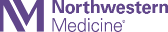 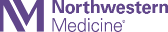 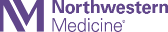 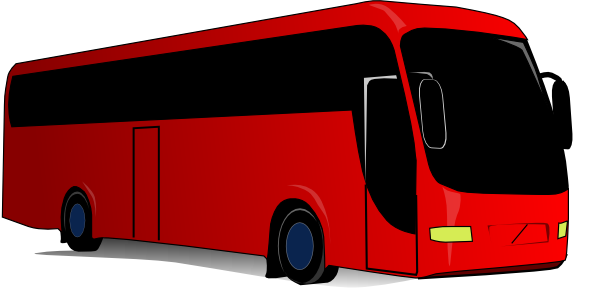 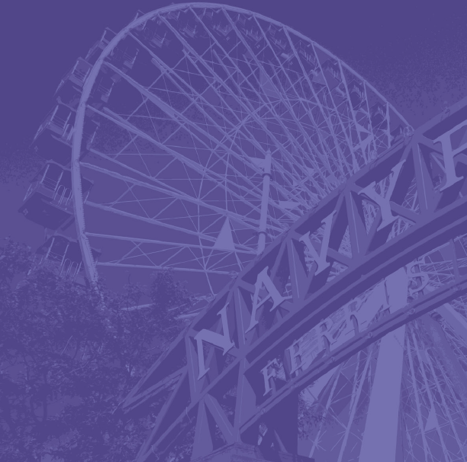 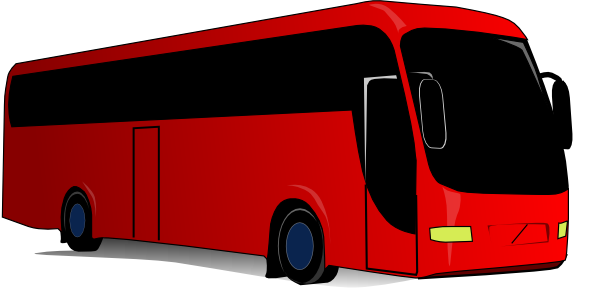 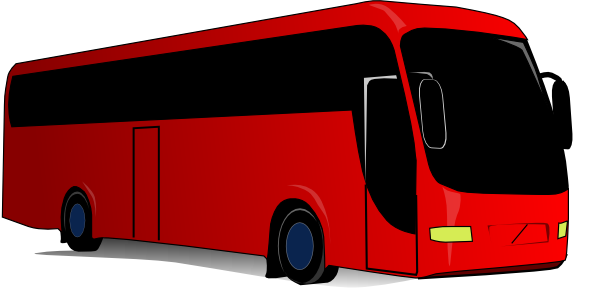 = Northwestern Medicine Hospital Locations
   Note: Does not include the over 120+ outpatient locations
8
Action Items
Quarter Century Club
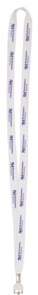 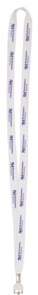 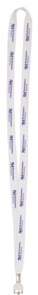 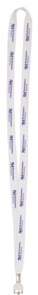 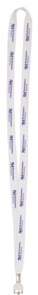 We started with creating two-sided custom branded laminated plastic “Access Passes” 
The back listed the entire event day itinerary and the front was printed to easily identify 7 different groups based on attendee status
Three separate color combinations of NM custom branded lanyards
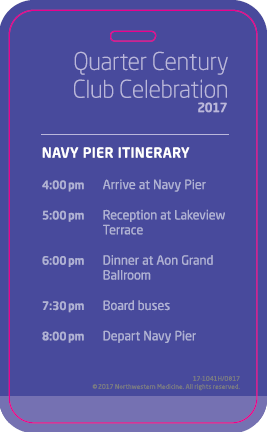 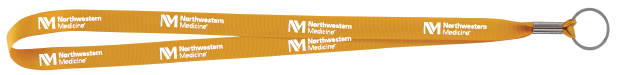 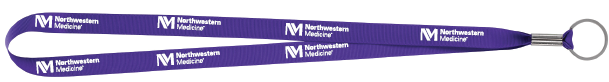 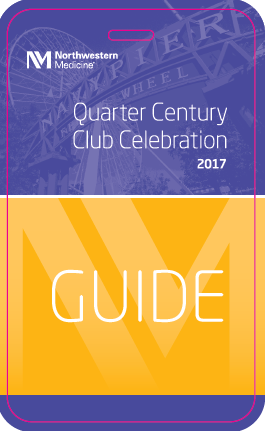 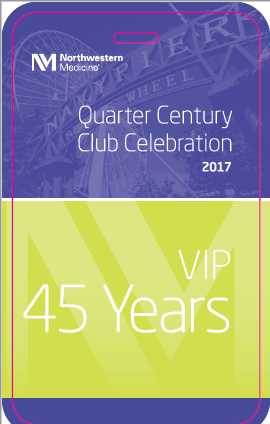 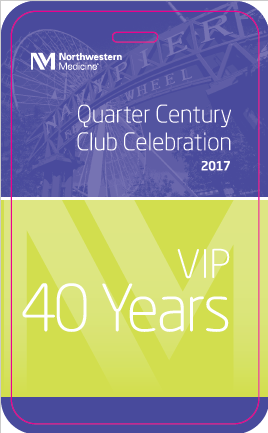 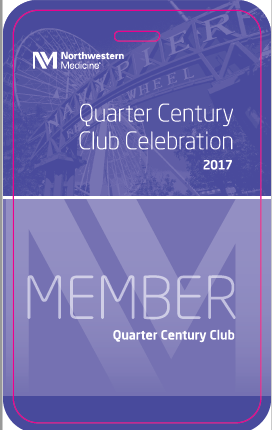 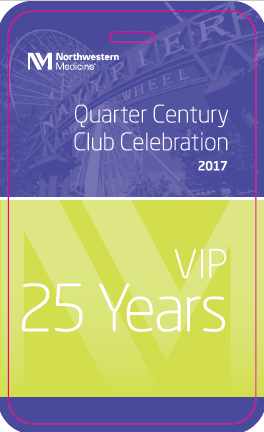 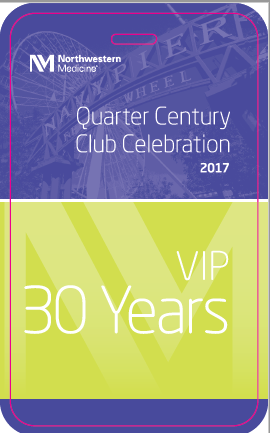 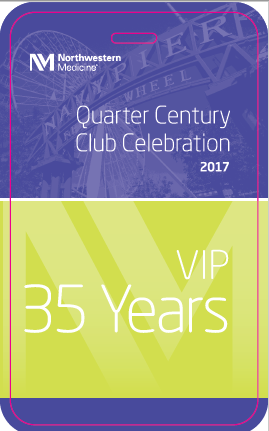 9
From Concept to Delivery
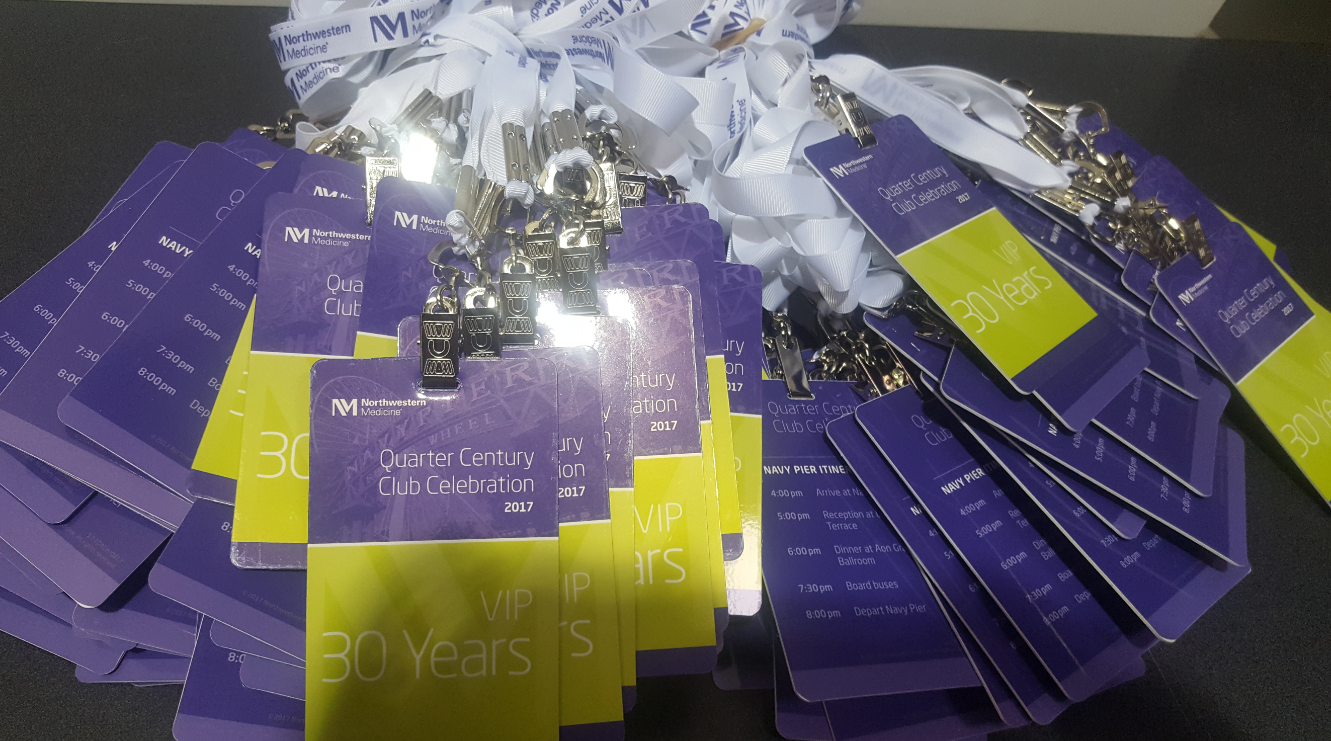 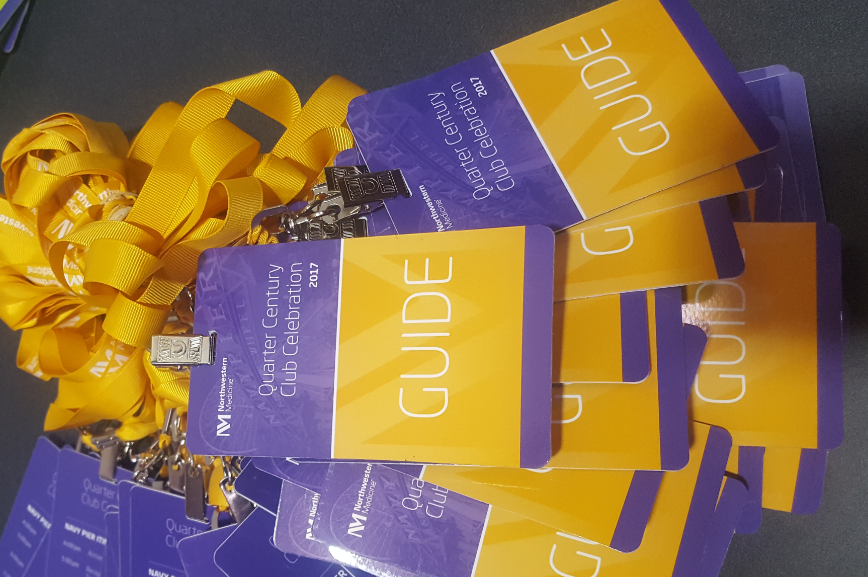 10
Action Items
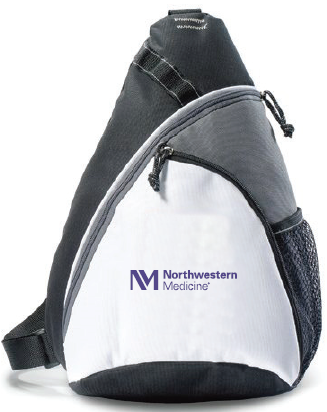 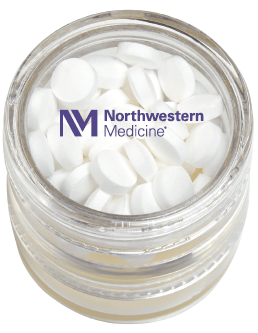 Quarter Century Club
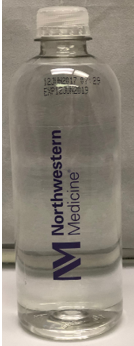 Travel Bag
Hikers’ Trail Mix 
Custom Branded Bottled Water 
Mint and Lip Balm Combo 
Hand Sanitizer Spray Pen
Selfie-stick
Navy Pier Ferris Wheel Ticket
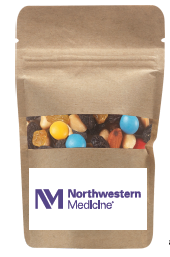 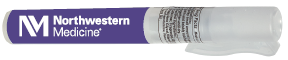 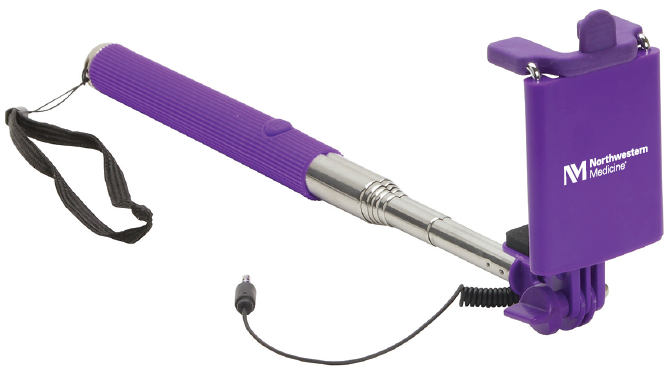 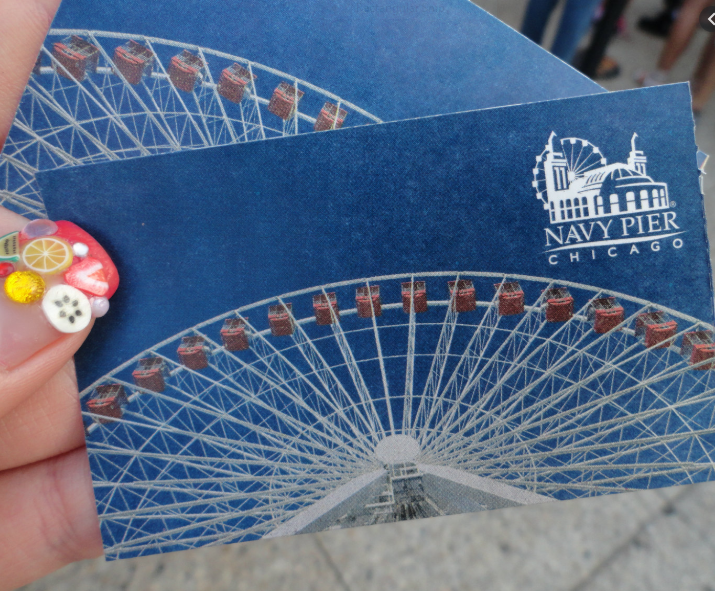 11
Customized Kit Fulfillment & Distribution
Quarter Century Club
All items received into O’Brien warehouse
Kits were hand assembled and grouped by location with: 
Appropriate number of 3 different lanyard styles and 7 different access passes with the cases of bottled water for each group
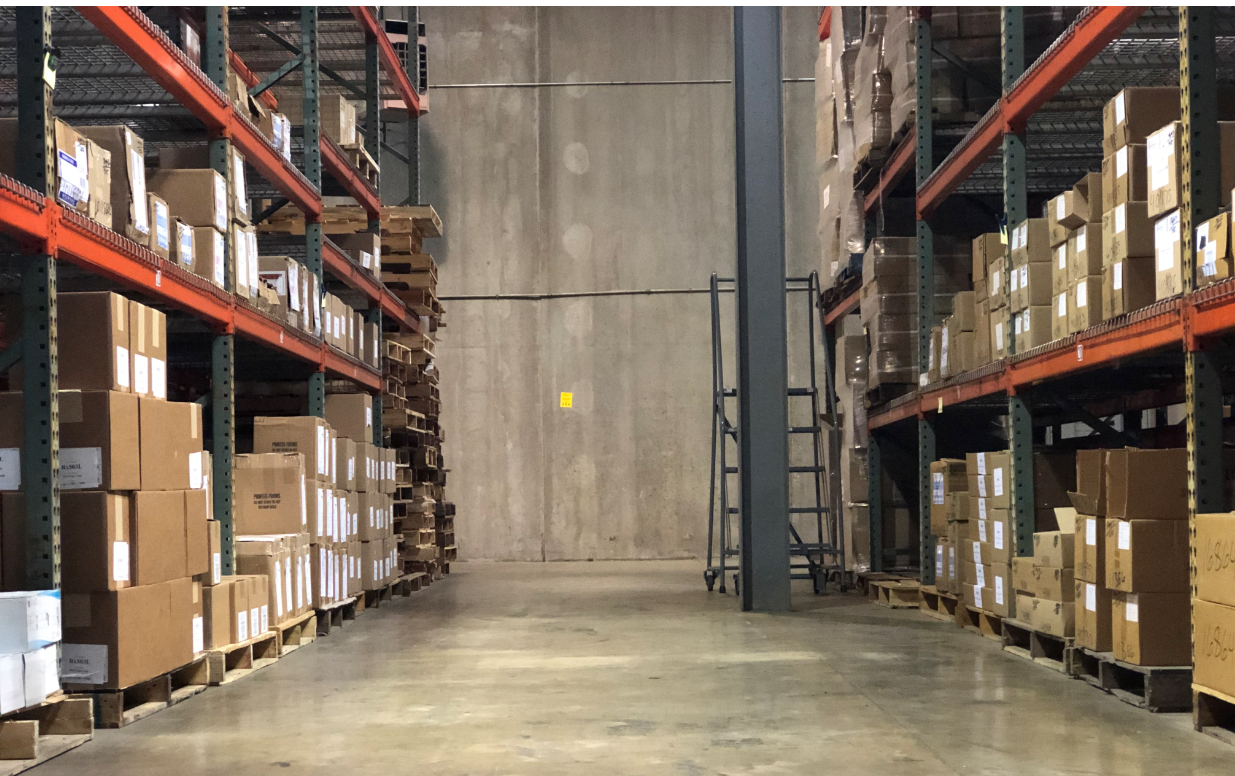 12
Challenges
Quarter Century Club
Turnaround
NM team had very narrow time frame in which to have the project completed – under two months from concept to delivery. 
Need for fast turn approvals and changes
Communicating quickly back and forth between NM and O’Brien helped us all stay on track with timing and continuing to move all components into each step of the process.
13
Key Things to Note
Production Timelines with Promotional Items
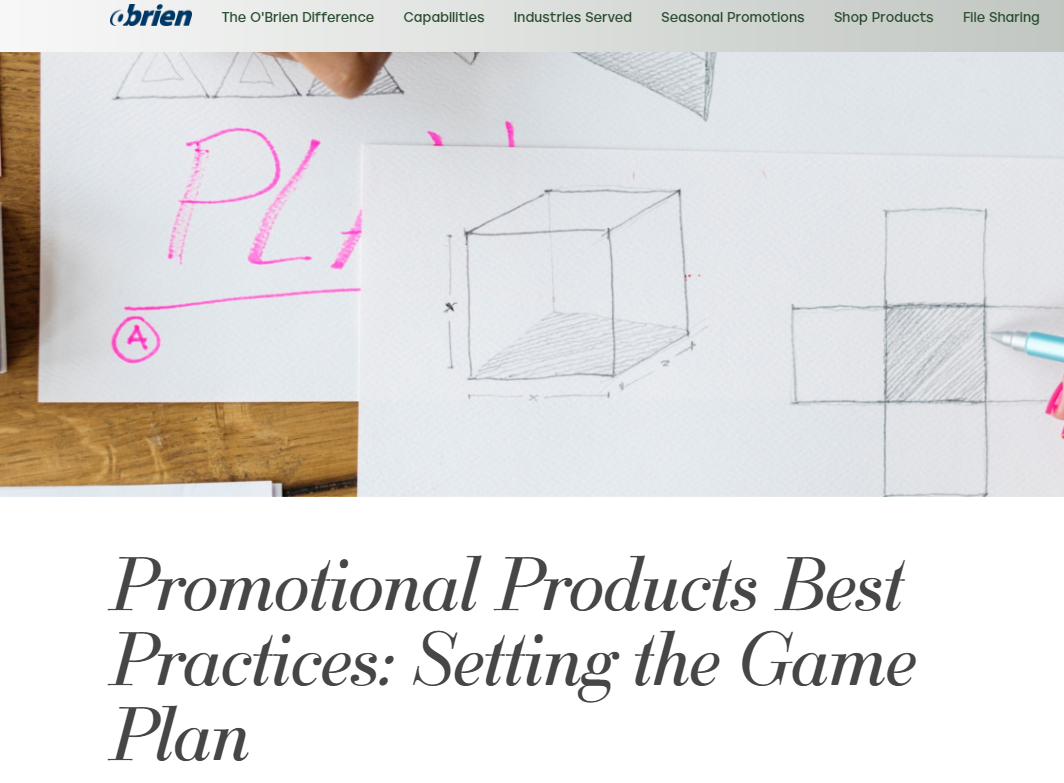 Product selection
Sample review
Proofing
Production
Shipping
Internal receipt 
Distribution
14
Key Things to Note
Important Considerations for Promotional Items
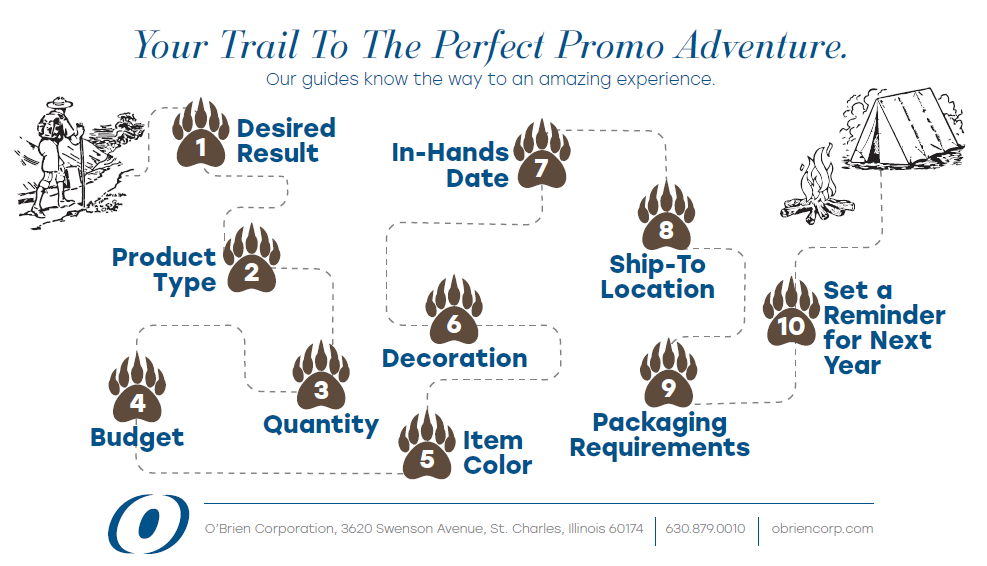 Desired results
Budget 
Quantities
Timelines
15
Results and Learnings
Northwestern Medicine
Through maintaining close communication with each other, we were able to move quickly to get the items into production and the final distribution plans went off without a hitch.
We all know that happy, engaged employees are one of the best forms of marketing available to an organization. 
Although the day was designed to celebrate and recognize the commitment of these valued long-term employees, an added bonus was having onlookers see so many happy employees proudly displaying items with our branding at Navy Pier, one of the busiest locations in Chicago.
16
Results and Learnings
O’Brien Corporation
Average # of lifetime impressions of each branded bag is estimated at 3,300*
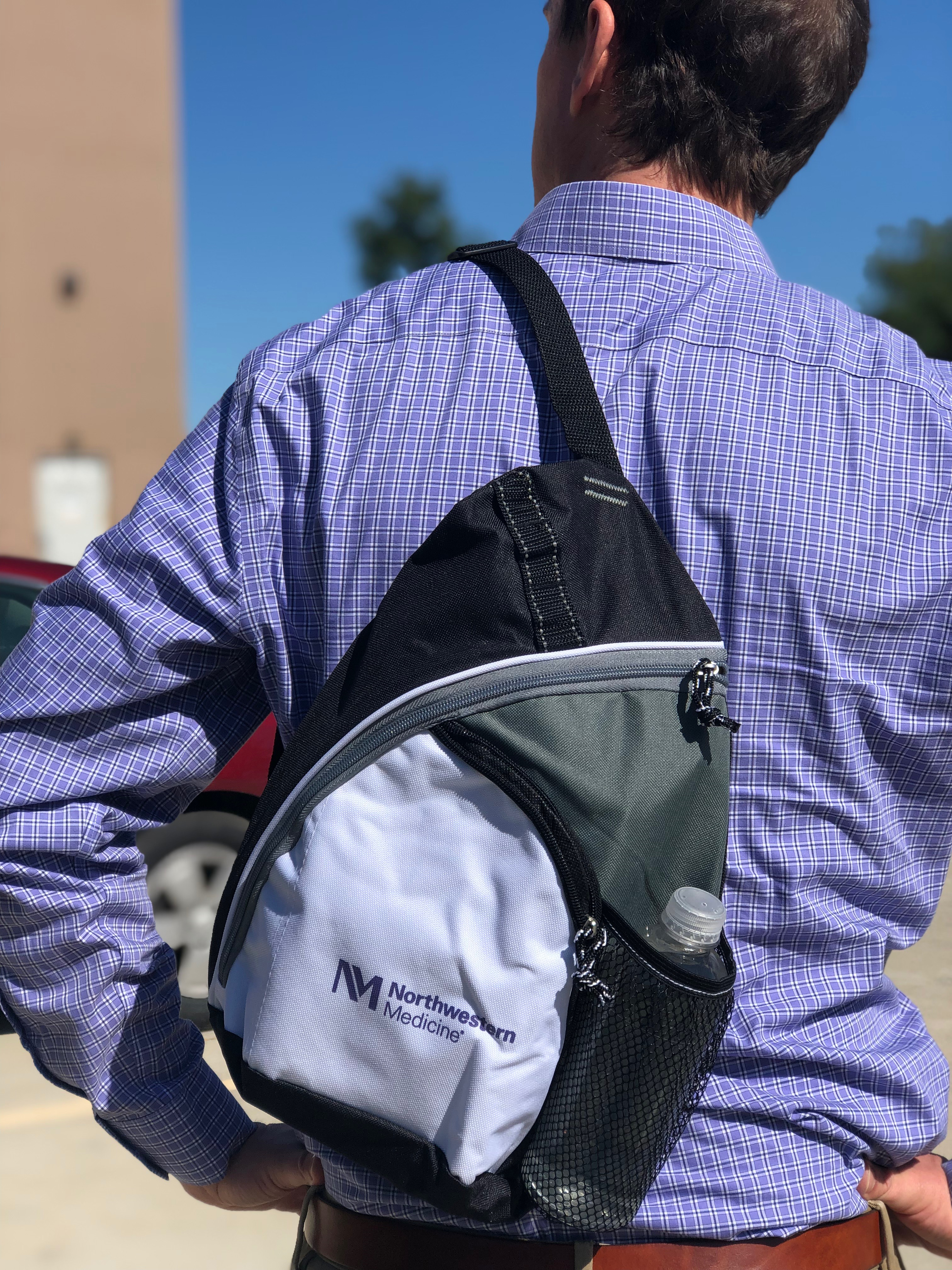 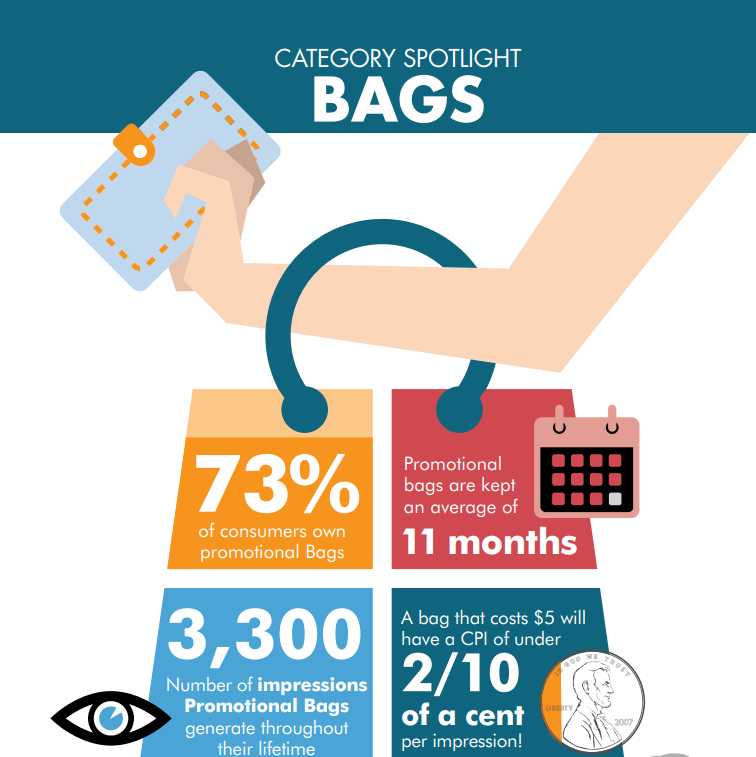 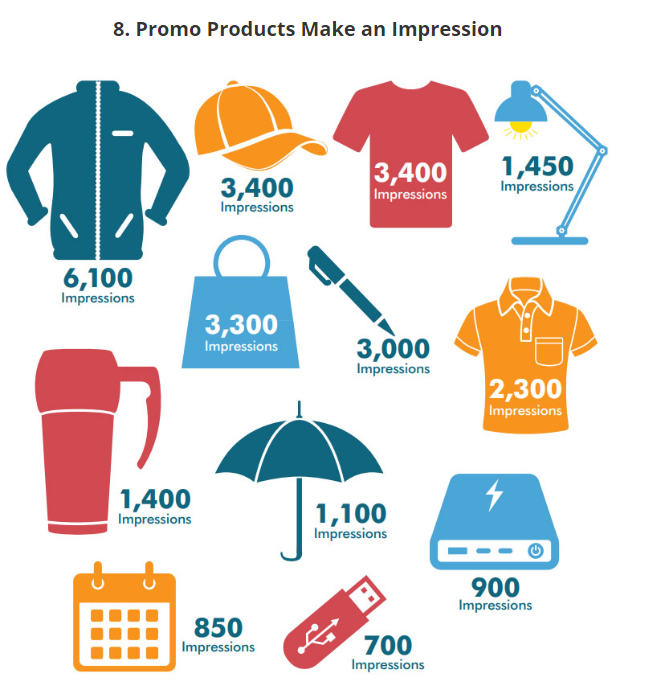 *According to the Advertising Specialty Institute 2019 Global Ad Impressions Study
17
Case Study #2
Symbol of NM Pride
Milestone Badge Enhancers
Project Summary
Our employees really enjoy showing off their NM years of service on their milestone badge enhancers that slide directly on ID badges.
When designing, we selected two different background color combinations on the enhancers to elevate the Quarter Century Club members.
The ROI on this program is evident by the thousands of employees who proudly display their loyalty to the NM team.
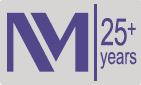 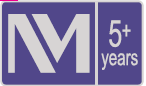 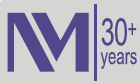 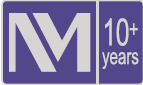 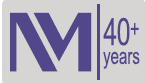 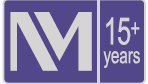 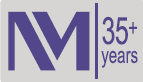 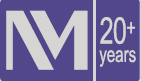 10/24/19
19
Presentation or Section Title
19
Milestone Badge Enhancers
Summary
Legacy Practice
The Challenge
How to distribute enhancers to employees who did not attend events?
Lacked consistent approach 
3,500+ enhancers to be distributed throughout the health system
Labor intensive

 Not a satisfier to employees who are celebrating a key milestone
At NM we traditionally host two milestone celebration events:
Quarter Century Club Dinner
25+ milestones
Milestone Celebration Breakfast 
5, 10, 15, and 20-year milestones
Badge enhancers distributed to employees at events
Presentation or Section Title
20
10/24/19
20
Action
Milestone Badge Enhancers
The Result
O’Brien Provided a Sounding Board
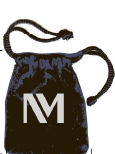 What if:
We mailed the enhancers to the employee’s home?
The enhancers arrived the month of their anniversary?
We included a thank you card from our CEO?
We elevated the packaging?
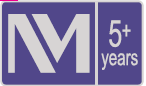 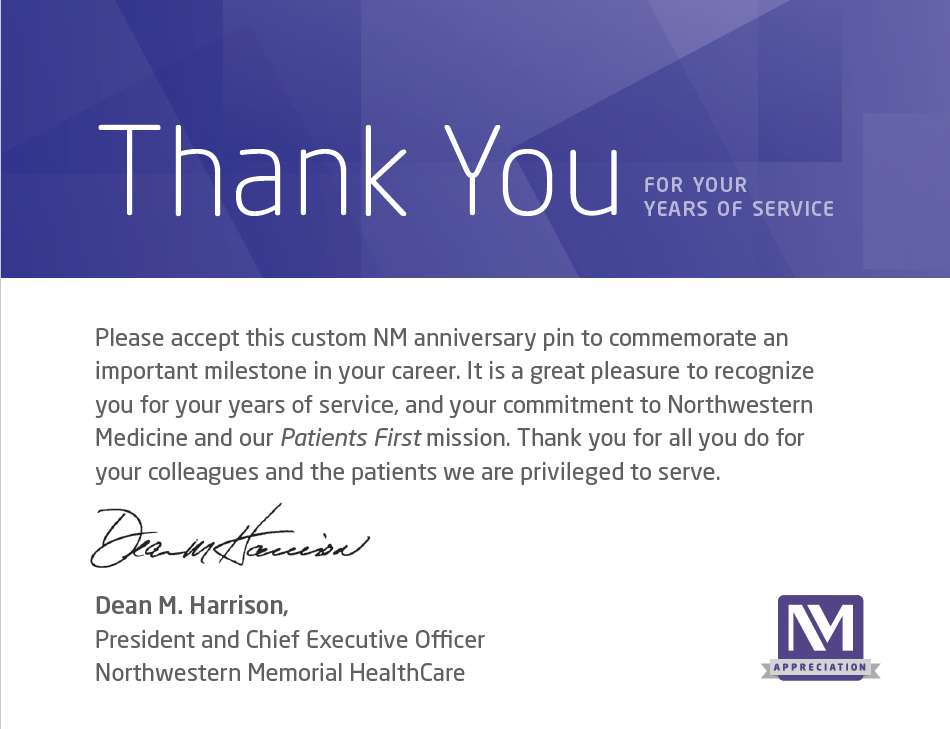 21
Presentation or Section Title
10/24/19
21
Process
O’Brien Corporation
22
Presentation or Section Title
10/24/19
22
Process
O’Brien Corporation
23
Presentation or Section Title
10/24/19
23
Results
Milestone Badge Enhancers
The Challenge
Today
Employees receive a milestone enhancer gift package delivered to their home the month of their milestone
Family gets to experience recognition of milestone
Timely recognition is key to engagement
Soon to be automated process in sending monthly mailing lists
Employees reaching out to thank us for their milestone enhancers
How to distribute enhancers to employees who did not attend events?
Lacked consistent approach 
3,500+ enhancers to be distributed throughout the health system
Labor intensive
Not a satisfier to employees who are celebrating a key milestone
Presentation or Section Title
24
10/24/19
24
Case Study #3
NM Celebrate and Share
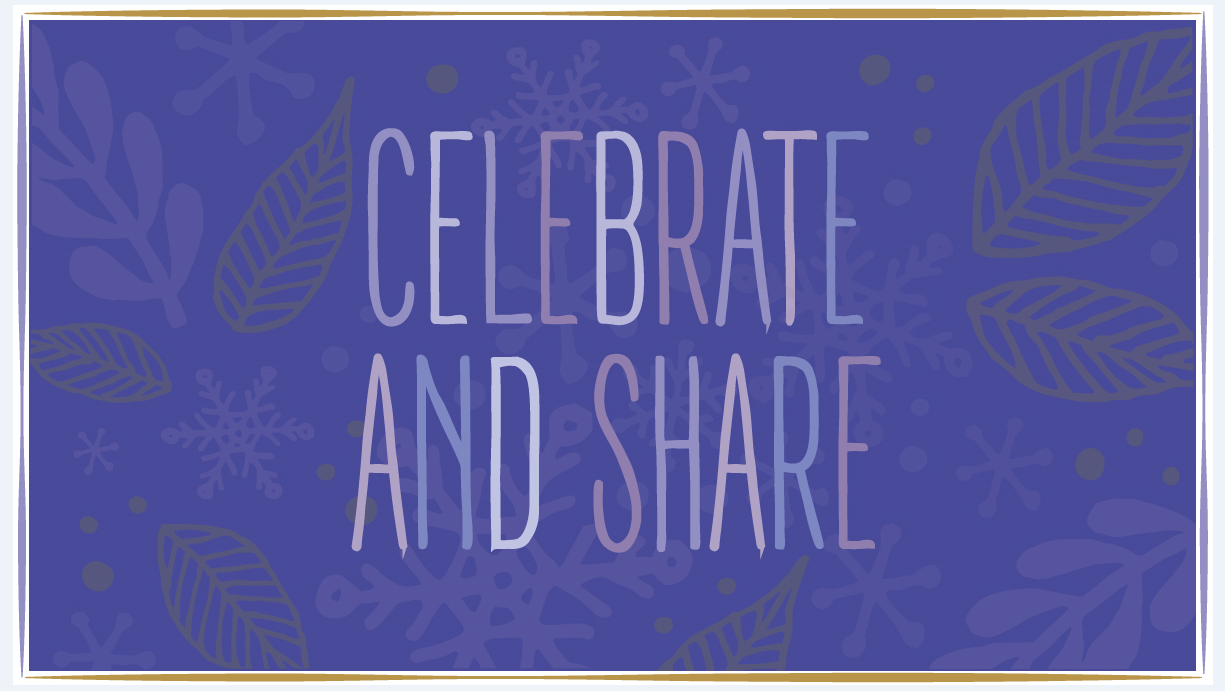 Add Content
10/24/19
26
Presentation or Section Title
Celebrate and Share
A Holiday Story
NM was looking for a solution to streamline the complexity of organizing the annual employee holiday meal events for employees throughout Northwestern Medicine. 
In the past, holiday meal service was held over 3 shifts at each of 8 locations
In addition to the exceptionally complicated planning involved while making sure patient and guest meal service didn’t suffer, the timing of the meal unfortunately meant that many of our nearly 30K employees were not always able to participate and share in our appreciation of their contributions.
27
Celebrate and Share
A Holiday Story
As another option, NM’s CEO wanted to provide a gift certificate for turkey, ham, or vegetarian option to all 30,000+ employees to either:
Enjoy with family and friends during the holiday season
Pay it forward by giving to someone in need
Return to NM for a large group donation to local charities throughout each region. 
Tied in nicely with our NM Celebrate and Share campaign
28
Celebrate and Share
A Holiday Story
NM chose to include turkeys, hams, fruits, veggies and stuffing as their product categories to ensure that all employees would find something that met their dietary needs / preferences.
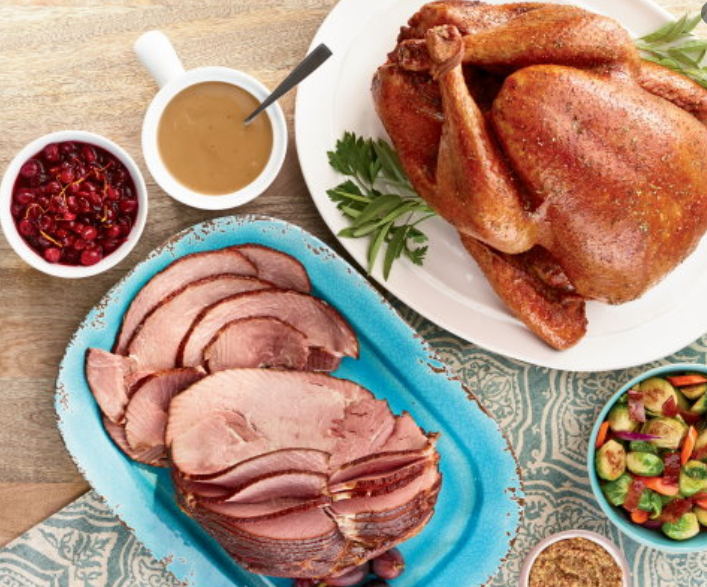 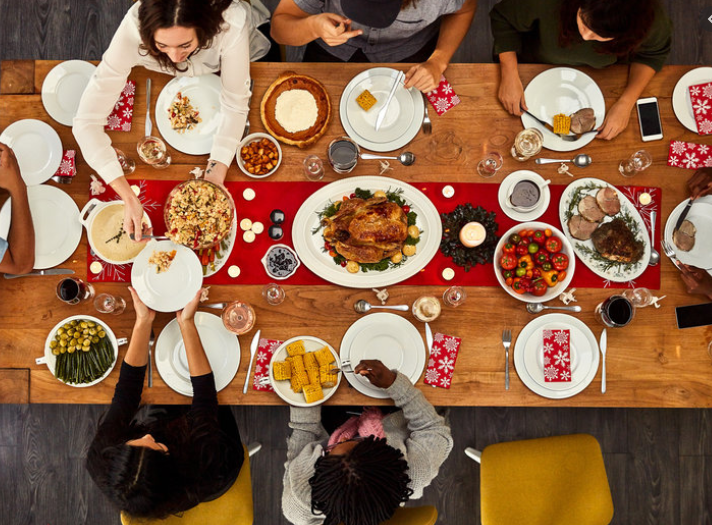 29
Celebrate and Share
A Holiday Story
O’Brien partners with a certificate organization with more direct connections with nationwide and local grocers than any other certificate company.
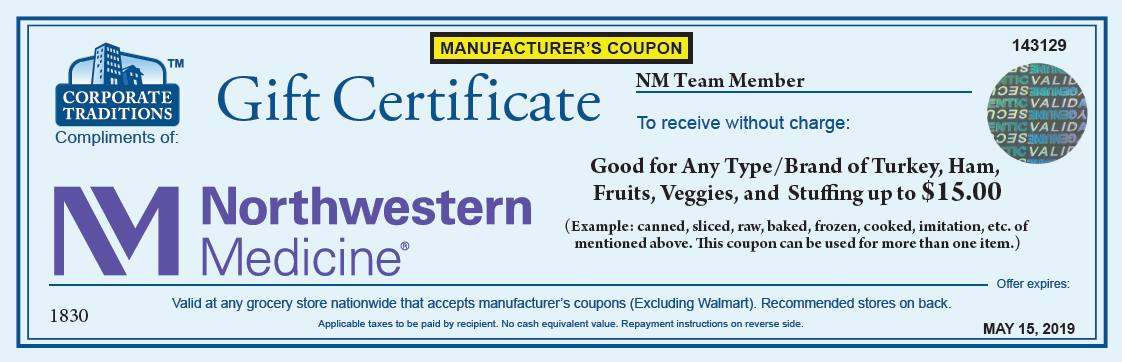 30
But Wait, There’s More
A Holiday Story – Chapter Two
Town Hall Gifts
Twice a year NM executive host employee town hall sessions
The fall town hall traditionally included a give-away gift to draw attendance
Logistics in delivering gifts to 10 different locations is challenging
Right number of gifts to each location
Space at the dock
Space to hold access inventory
Etc.
31
What If?
A Holiday Story – Chapter Two
We combined the town hall gift with the holiday gift certificate and mail (do you see a trend?) to each employee’s home in time for the holiday season?

At that point, we reached out to the O’Brien team to discuss their ideas, the logistical reasons for it, and, most importantly, to start brainstorming ideas on how we could partner together to bring this vision to reality.
32
Action
Holiday Gift Mailer
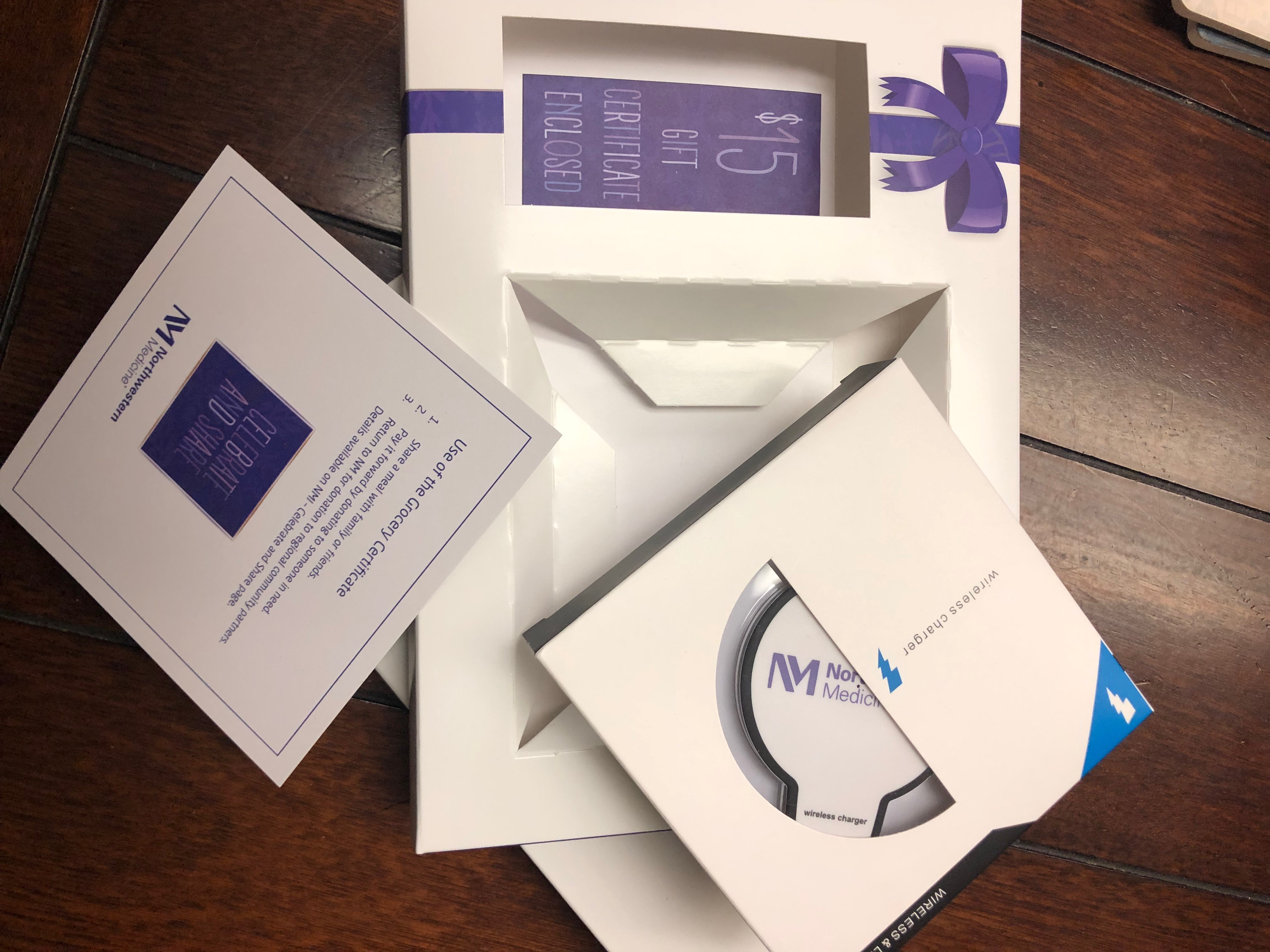 33
Results
Holiday Gift Mailer
Who doesn’t love to come in under budget?! 
Trackable packages
Less than 100 gifts needed to be reshipped as a result of bad addresses, lost or stolen packages.
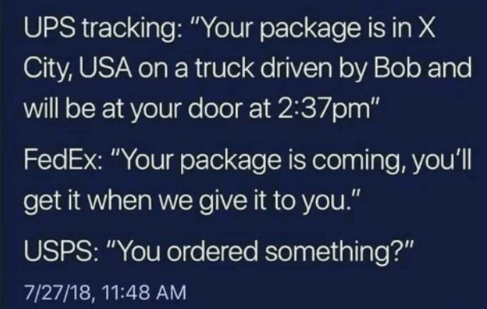 34
Challenges
Holiday Gift Mailer
Timing was everything on this project.
This entire idea started with a unique conversation between NM to O’Brien---
“Hey, you know we come to you with our projects that require special attention, so can you help us provide turkeys for all of our employees?” 
We immediately thought, “We really don’t think we can put your logo on 30,000 turkeys?!”
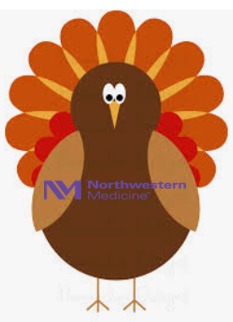 35
Challenges
Holiday Gift Mailer
Fraudulent certificates (not from this company or with NM information) on which stores had been burned the prior year. 

Handful of human error instances involved where stores attempted to reject them.
24-hour hotline number on the certificate for stores or recipients to call with any questions/concerns.
36
Challenges
Holiday Gift Mailer
Design… Love. That. Bow. 
NM wanted to make sure that new hires during the months of November and December weren’t excluded from this gift.
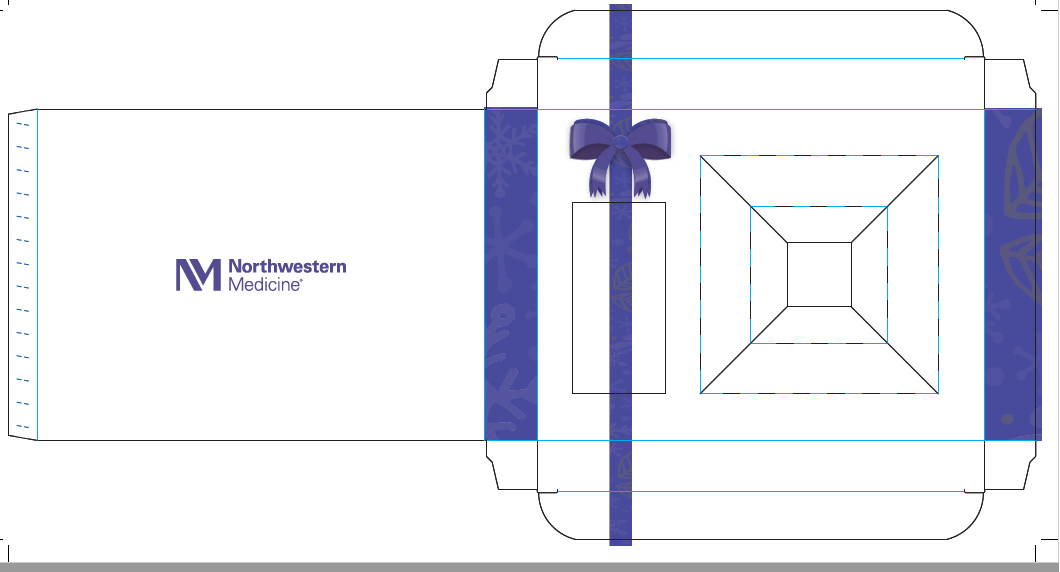 37
In Summary
Holiday Gift Mailer
The feedback from the workforce was amazing!
Here is one example of employee feedback:
“I just received my NM gift in the mail – and it’s amazing. Beautifully packaged and branded and the message from Dean, along with the suggestion to donate to those in need was an incredibly warm gesture. Wonderful job to you and the team who made this happen! Makes me very proud to work for such an amazing organization. 
Personally, I am proud to partner with O’Brien as they are also a wonderful organization.
38
Questions?
In Conclusion
Share your challenges with your promotional products vendor and better utilize their expertise, resources and ideas! 
Create impactful, branded experiences and events in a scalable fashion to provide a consistent experience throughout all areas of the organization.
Drive key behaviors with employees through the utilization of rewards and recognition that touch every employee when possible.
10/24/19
40
Presentation or Section Title
40
Thank You